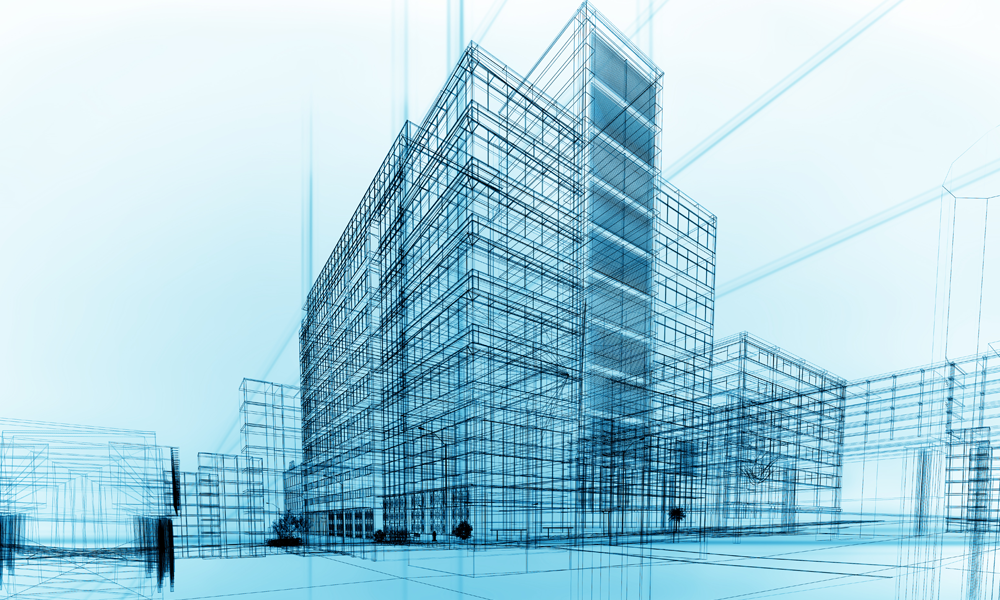 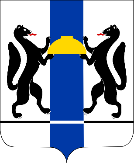 О реализации проектов первой очереди проекта «Академгородок 2.0»
Фурсов Алексей Алексеевич

Заместитель министра науки и инновационной политики Новосибирской области
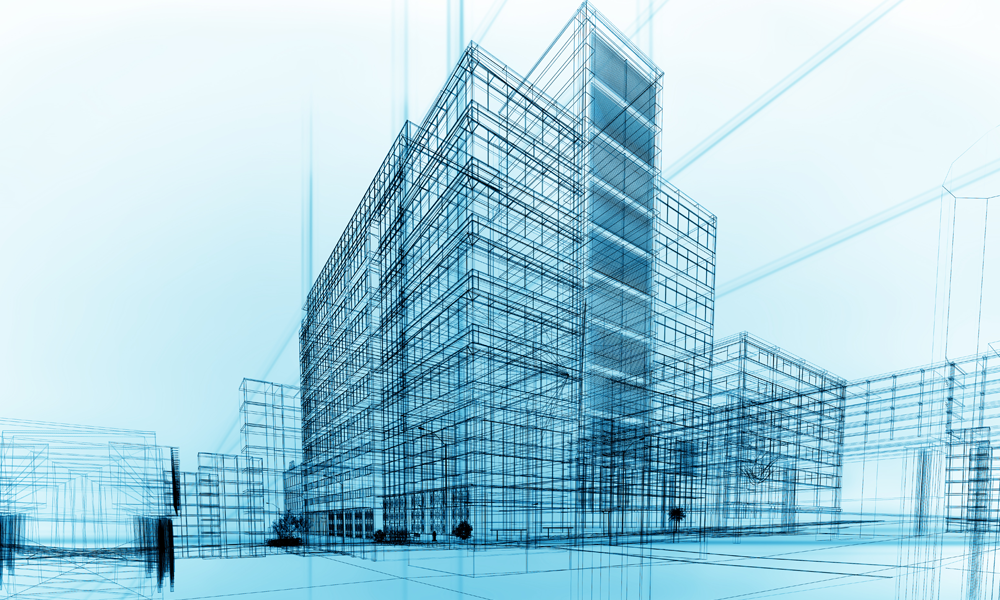 Программа «Академгородок 2.0» – драйвер мультидисциплинарных исследований по приоритетам научно-технологического развития
«Академгородок 2.0»: направления научно-технологического прорыва
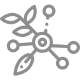 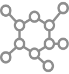 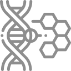 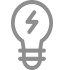 Природоподобные технологии
Новые материалы 
и Химические технологии
Нанотехнологии
Генетика 
и Биотехнологии
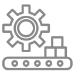 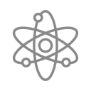 «Академгородок 2.0»: развитие научной инфраструктуры
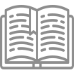 Инжиниринг и опытно-экспериментальное производство
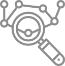 Фундаментальные исследования
Высшее образование
Ориентированные исследования
7 проектов
3 проекта
9 проектов 
по развитию инфраструктуры 
НГУ
26 проектов
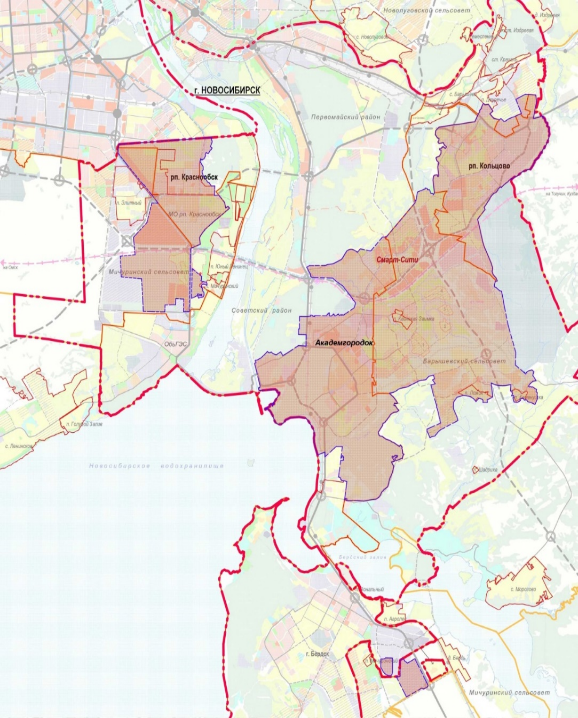 Комплексный подход к развитию территории ННЦ
Границы:
- зоны «Наукополис» Новосибирской агломерации, площадь – 43 688 га.
- муниципальных образований
- населенных пунктов
Будет обеспечено наличие:
> 24 000 дошкольных мест
> 41 000 школьных мест
амбулаторий на 8110 посещений в смену больниц на 4005 коек
Территории:
- Новосибирский научный центр (ННЦ), площадь – 12 155 га.
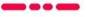 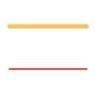 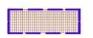 В настоящее время на согласовании находится проект постановления Правительства НСО  «Об утверждении перечня проектов инженерной, социальной и транспортной инфраструктуры, необходимых для развития Новосибирского научного центра»
Перечень объектов первой очереди
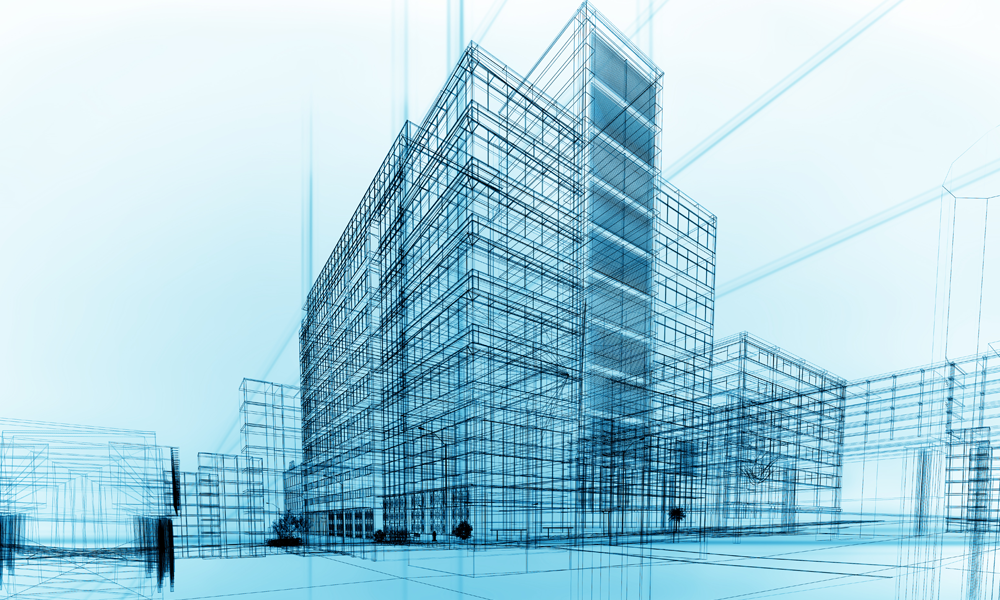 Предполагаемых к реализации в рамках федеральной адресной инвестиционной программы (ФАИП):
Центр коллективного пользования «Источник синхротронного излучения ЦКП «СКИФ»
Центр компетенций «Центр генетических технологий» (8 объектов)
Развитие инфраструктуры НГУ (6 объектов)
Сибирский центр по сохранению растительного многообразия, экологическому образованию и ботаническому просвещению (ЦСБС СО РАН )
Ускорительный комплекс со встречными электрон-позитронными пучками «Супер С-Тау фабрика»
Развитие инфраструктуры для внедрения  в практику здравоохранения эффективных профилактических и лечебных препаратов на основе рекомбинантных вирусов (2 объекта)
Создание Центра опытного производства катализаторов
Междисциплинарный исследовательский комплекс аэрогидродинамики, машиностроения и энергетики
Центр оптических информационных технологий и прикладной фотоники
Развитие научно-исследовательской базы ФГБУ «Национального медицинского исследовательского центра им. ак. Е.Н.Мешалкина»
Центр обработки технологии бор-нейтронной захватной терапии онкологических заболеваний
Инжиниринговый Центр порошковых технологий
Центр исследований минералообразующих систем
СНЦ ВВОД - Сибирский нац. центр высокопроизводительных вычислений, обработки и хранения данных 
Центр нанотехнологий
Новосибирский медицинский научно-образовательный комплекс (3 объекта)
Биоцентр
Предполагаемых к реализации с привлечением внебюджетных источников финансирования:
Центр инжиниринга и производства инновационной медицинской продукции
Национальный центр инжиниринга и испытаний катализаторов
Международная система безопасности трубопроводов с использованием инфразвуковых технологий и дата-центром
Формирование документов по проектам развития научной и инновационной инфраструктуры для включения в ФАИП
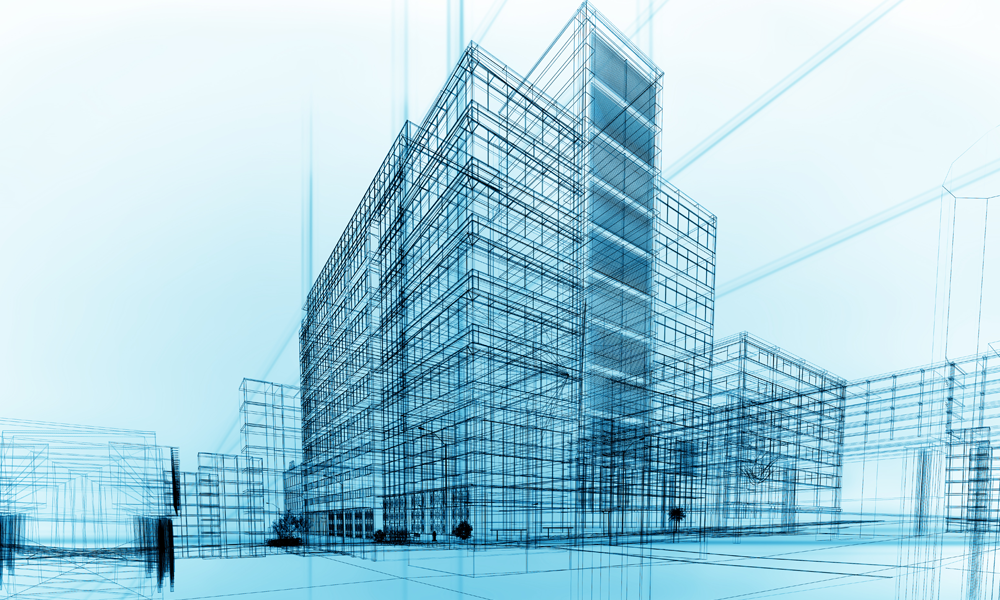 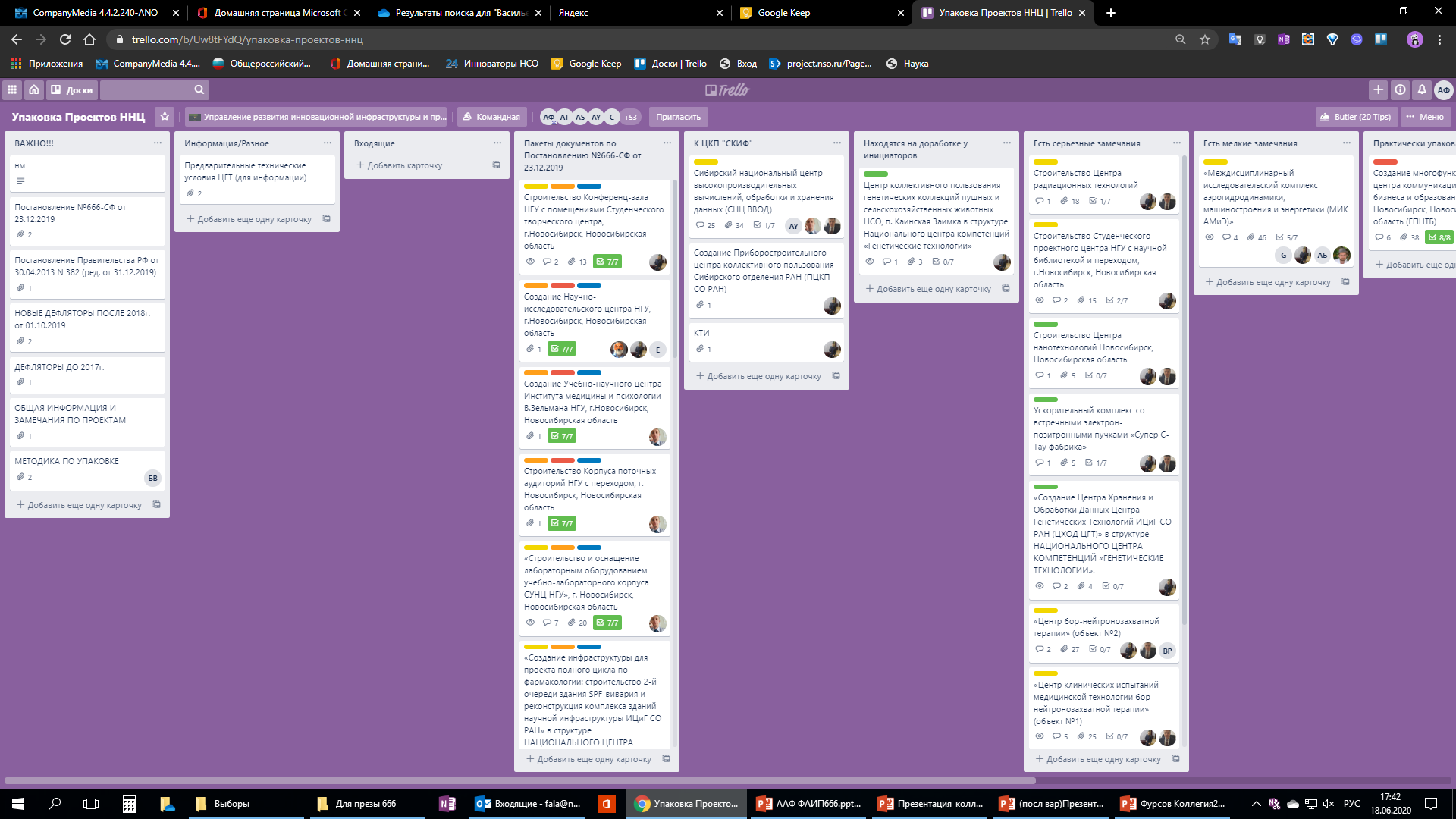 Средний срок реализации проектов – 4 года

Ориентировочная стоимость объектов – 
175 527,90 млн. рублей.

Ориентировочная общая площадь объектов – 721 648,93 кв. м.

Требуемая (ориентировочная) мощность электроснабжения – 141 556,3 кВт.



Основные площадки для размещения объектов:
Академгородок
Барышевский сельсовет
Рабочий поселок Краснообск
Рабочий поселок Кольцово
Октябрьский район г. Новосибирска
17
32
проектов
объекта
МНиИП НСО оказывается содействие инициаторам проектов по подготовке документов для включения в ФАИП по всем объектам
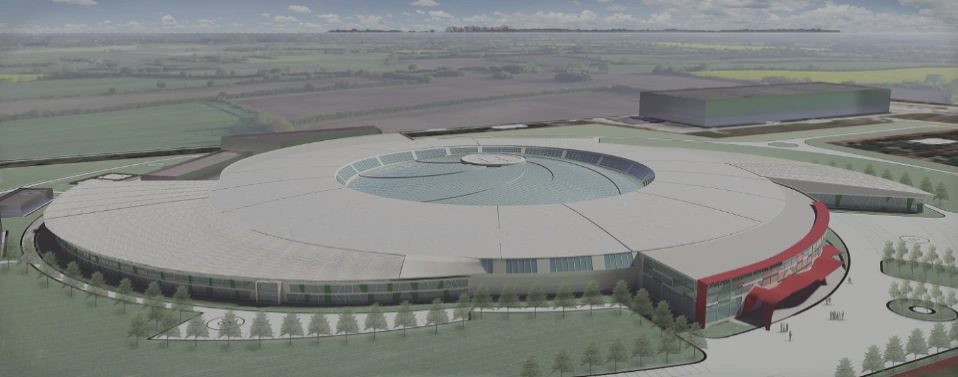 Сибирский кольцевой источник фотонов – уникальная научная установка класса «мегасайенс», источник синхротронного излучения поколения 4+ энергией 3 ГэВ
35 %
22 %
43 %
30
300
>1000
экспериментальных станций общего пользования
высококвалифицированных специалистов
исследователей ежегодно
индустриальные и коммерческие программы
фундаментальные и научные исследования
образовательные и специальные программы
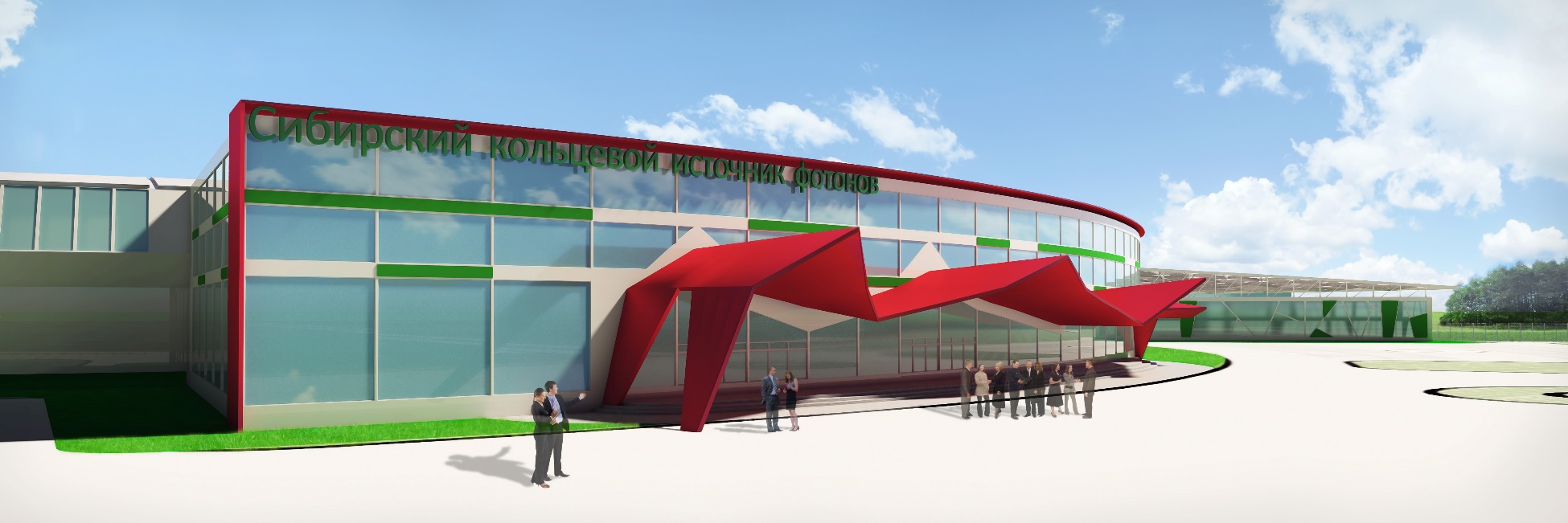 Указ Президента Российской Федерации В.В. Путина от 25.07.2019
Создание в Новосибирской области источника синхротронного излучения поколения 4+ – до 31.12.2023 г.
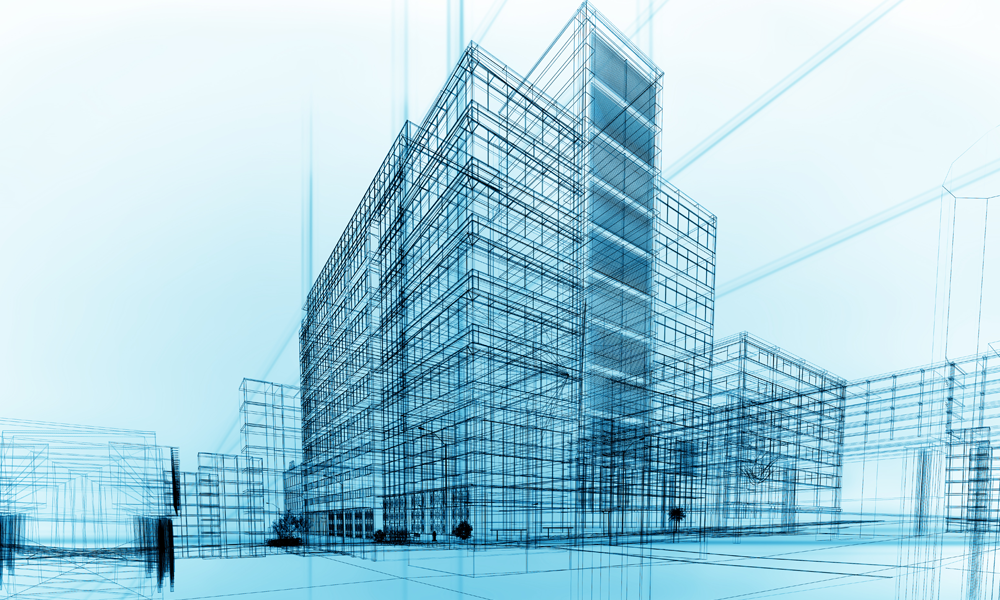 Проекты развития ННЦ включенные в Постановление Совета Федерации Федерального Собрания Российской Федерации от 23.12.2019 № 666-СФ «О государственной поддержке  социально-экономического развития Новосибирской области»
6
16
55 212,85 млн руб.
Инфраструктурный комплекс Новосибирского национального исследовательского государственного университета (5 проектов)
Центр исследований минералообразующих систем
проектов
объектов
общий объем финансирования в ценах 2020 года
Центр оптических информационных технологий и прикладной фотоники
Центр коллективного пользования 
«Центр генетических технологий» 
(5 проектов)
Центр коллективного пользования «Опытное производство катализаторов»
Новосибирский медицинский научно-образовательный центр СО РАН (3 проекта)
- объекты 1 очереди
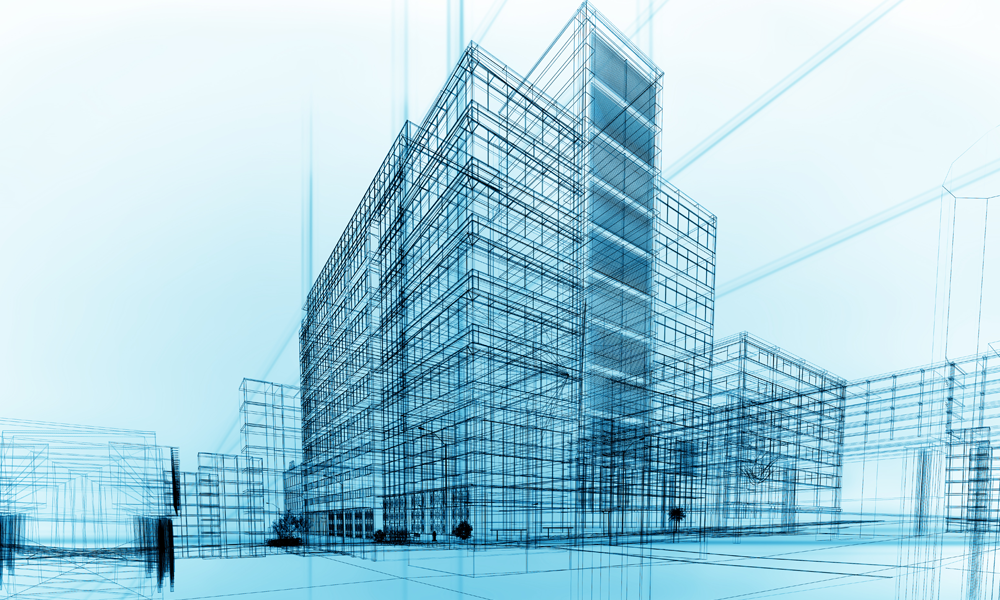 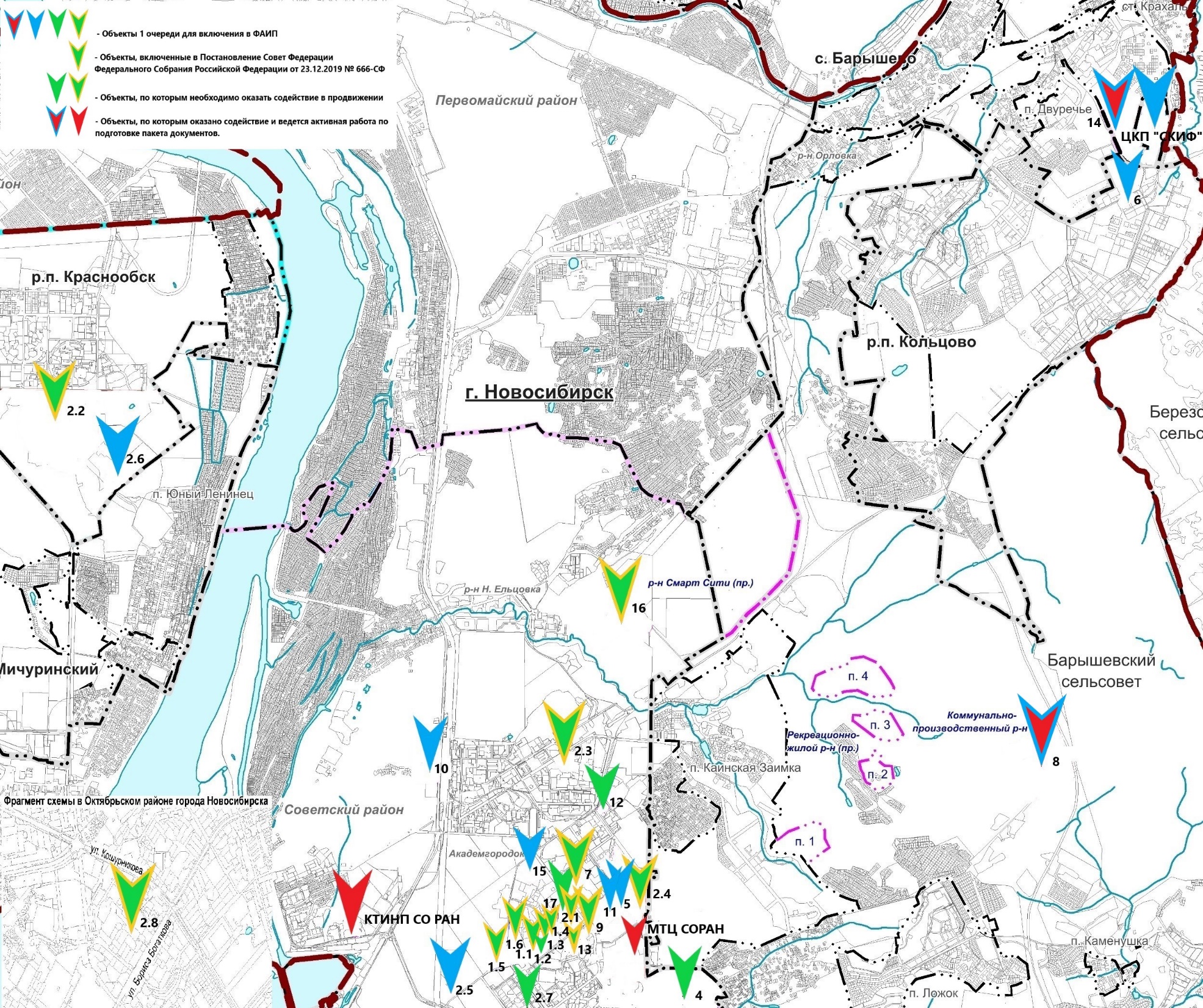 КАРТА
- объекты в Постановлении СФ ФС РФ № 666
- объекты, по которым ведется работа по продвижению
- объекты, по которым оказано содействие и ведется активная работа по подготовке документов
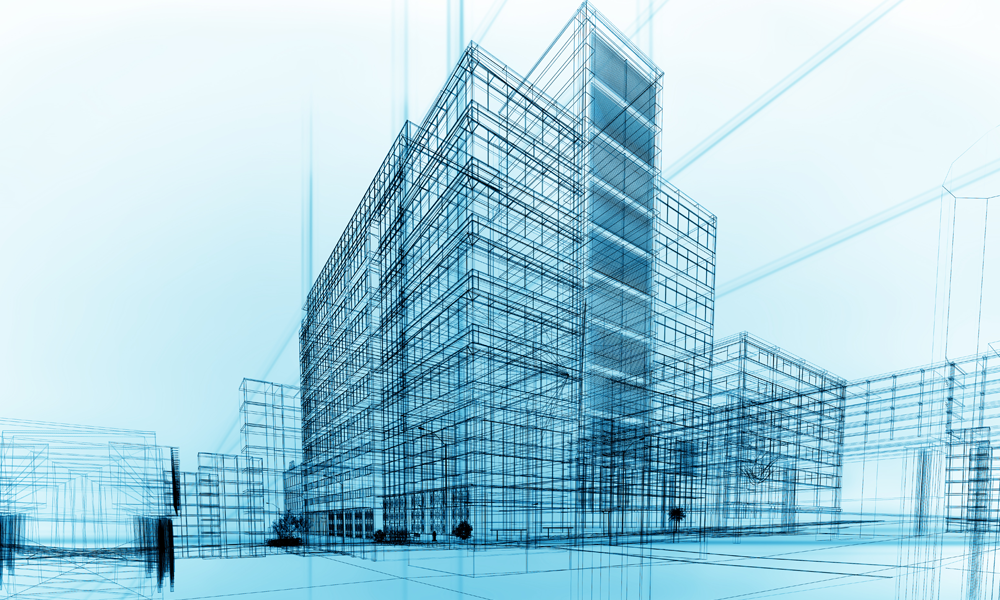 Развитие инфраструктуры Новосибирского национального исследовательского государственного университета (НГУ)
В стадии проработки
Согласованно Минобрнауки России и направленно в Минэкономразвития России
6
1
Студенческий проектный центр НГУ с научной библиотекой и переходом
Научно-исследовательский центра НГУ
2
Комплекс общежитий на 1958 мест 
с помещениями общественно-бытового назначения 
(3 здания)
7
Учебно-научный центр Института медицины и психологии В. Зельмана
Комплекс общежитий на 1088 мест 
с помещениями общественно-бытового назначения 
(2 здания)
8
3
Конференц-зал на 1500 мест с помещениями Студенческого творческого центра
4
Учебно-лабораторный корпус учебно-научного центра НГУ
Комплекс общежитий на 2142 мест с помещениями общественно-бытового назначения (3 здания)
9
5
Корпус поточных аудиторий с переходом НГУ
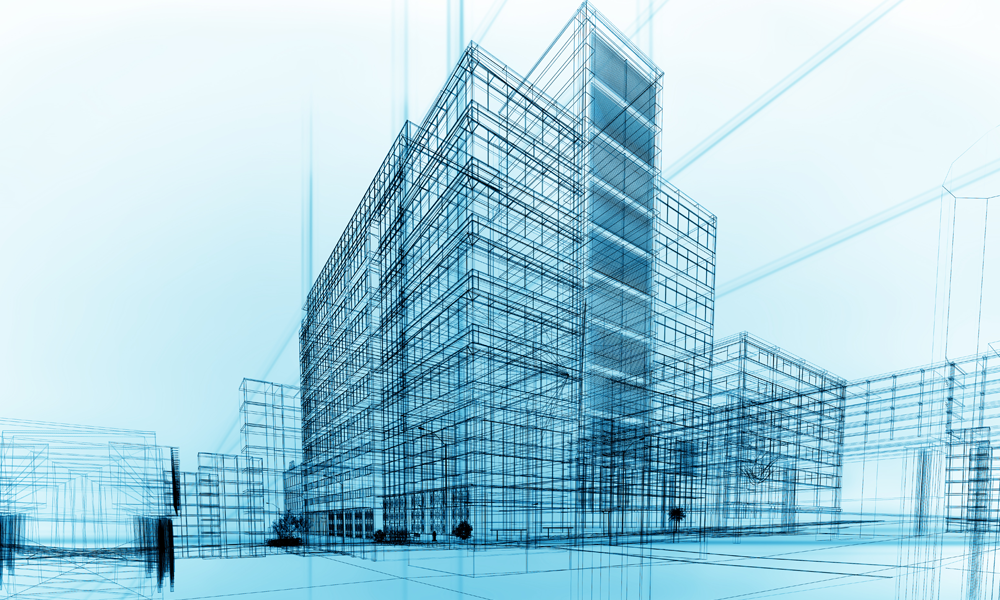 Центр генетических технологий (ИЦиГ СО РАН)
Интегрированное научно-технологическое пространство, обеспечивающее быстрое и эффективное комбинирование наборов современных генетических технологий, необходимых для проведения фундаментальных исследований и прикладных разработок реализации комплексных научно-технологических проектов полного цикла в области сельского хозяйства, медицины, фармакологии, биотехнологии, экологии и генетической безопасности.
Основные комплексы технологических блоков:  

Создание инфраструктуры для проекта полного цикла по фармакологии: строительство 2-й очереди здания SPF-вивария и реконструкция комплекса зданий научной инфраструктуры ИЦиГ СО РАН

Национальный центр компетенций «Центр генетических технологий в рабочем поселке Краснообск»

Отдельные целевые технологические блоки:  

ЦКП «Центр клинических исследований  и высокотехнологичной медицины»

ЦКП для работ в области палеогенетики

Вспомогательные блоки (площадки развития):  

ЦКП эпидемиологических исследований (включая блок приема и первичной подготовки биологических материалов человека)
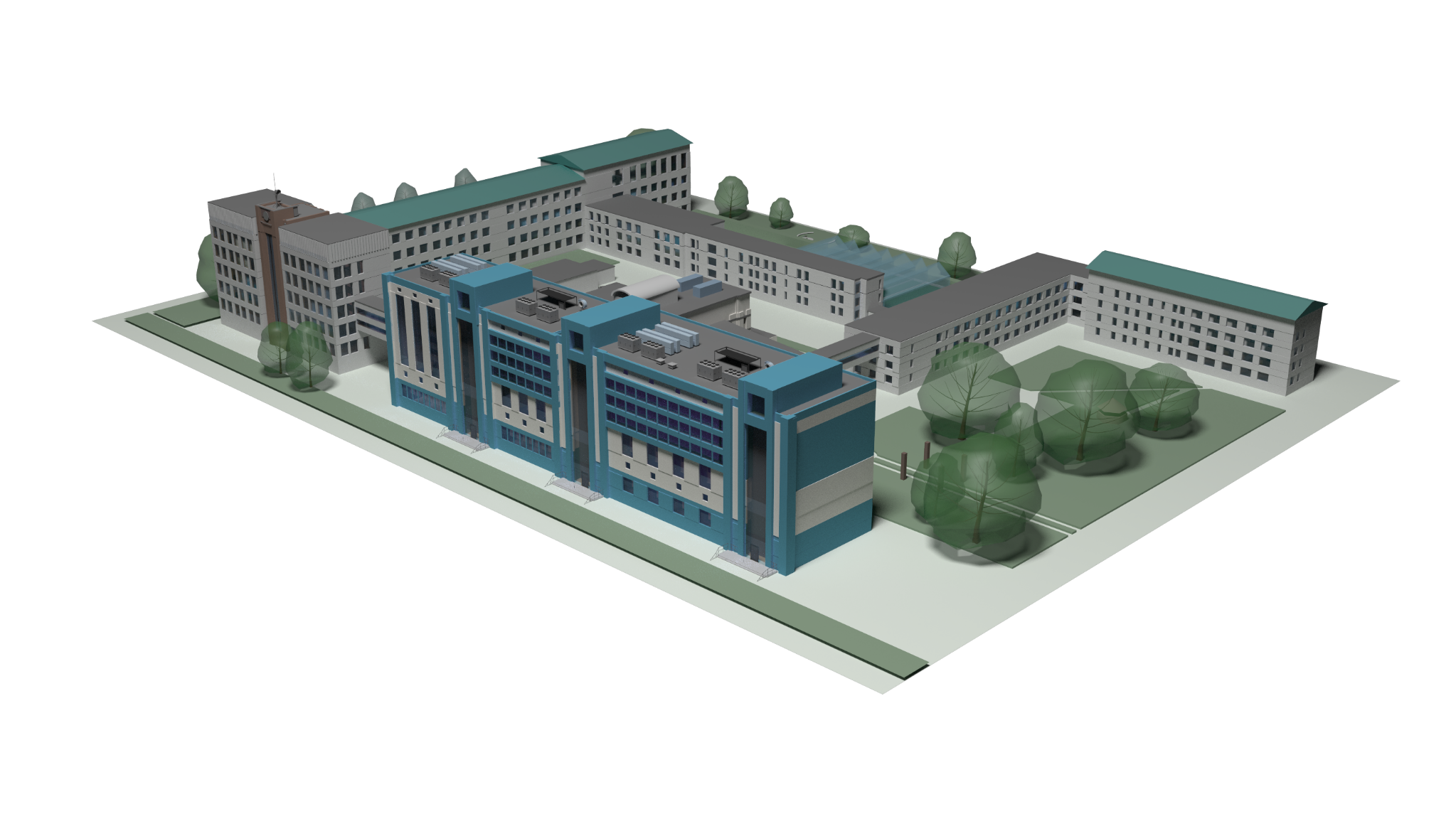 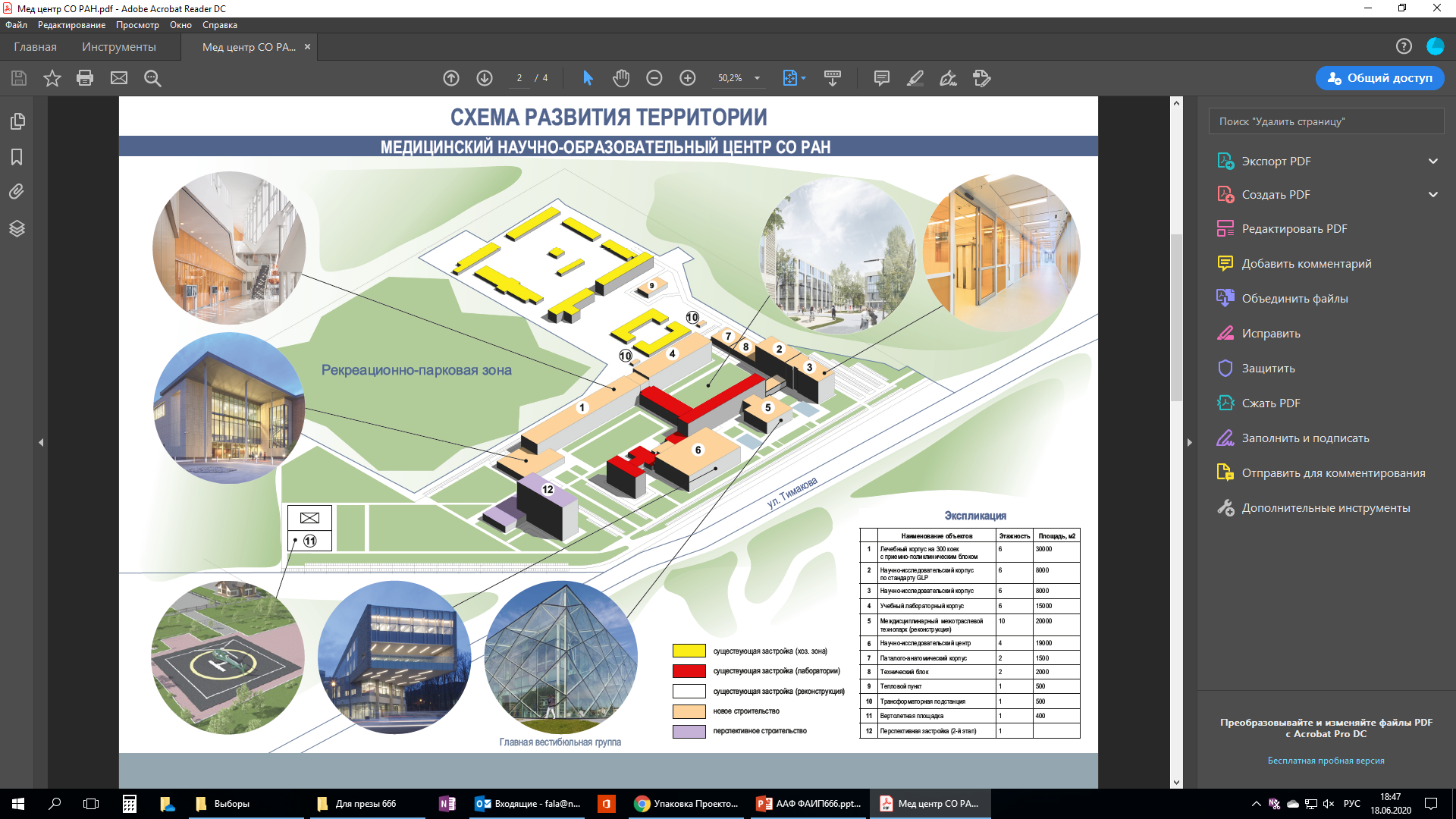 (ФИЦ ФТМ)
Цель: создание условий, соответствующих современным мировым стандартам, для осуществления успешной фундаментальной и прикладной научной деятельности в области персонализированной и трансляционной медицины, и внедрение на этой основе прорывных медицинских технологий, диагностики, профилактики, лечения и реабилитации наиболее распространенных социально-значимых заболеваний и коморбидных состояний человека.
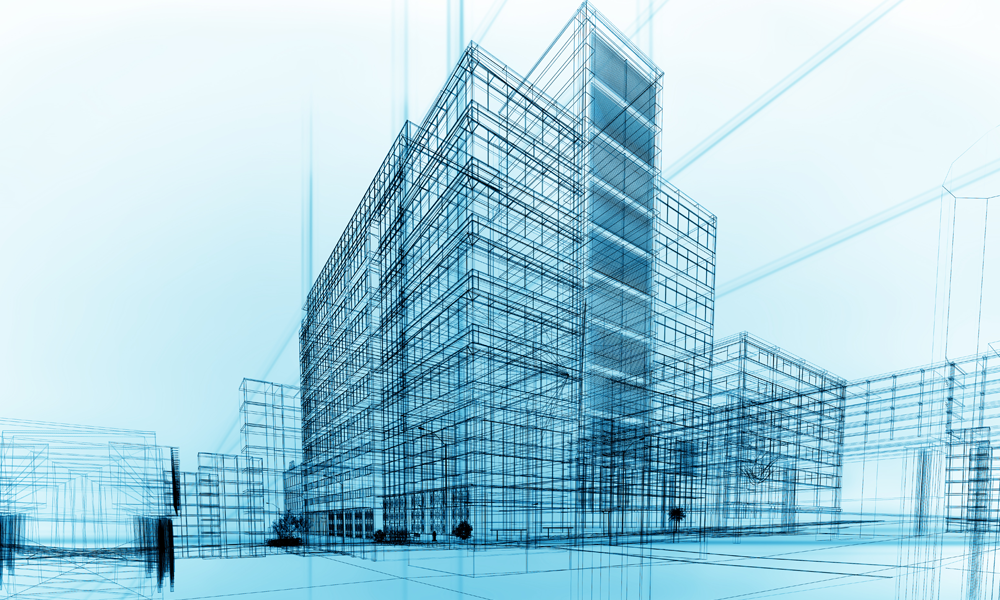 Центр исследований минералообразующих систем (ИГМ СО РАН)
Совершенствование научных основ для понимания природных процессов минералообразования и их воспроизведения в технологических системах.

Создание на территории Сибири и Дальнего Востока современного приборно-аналитического центра комплексного исследования вещества, разработки методов и научного сопровождения прогноза и поиска месторождений стратегических полезных ископаемых (PGE, REE и др.) для развития высокотехнологичных отраслей России.
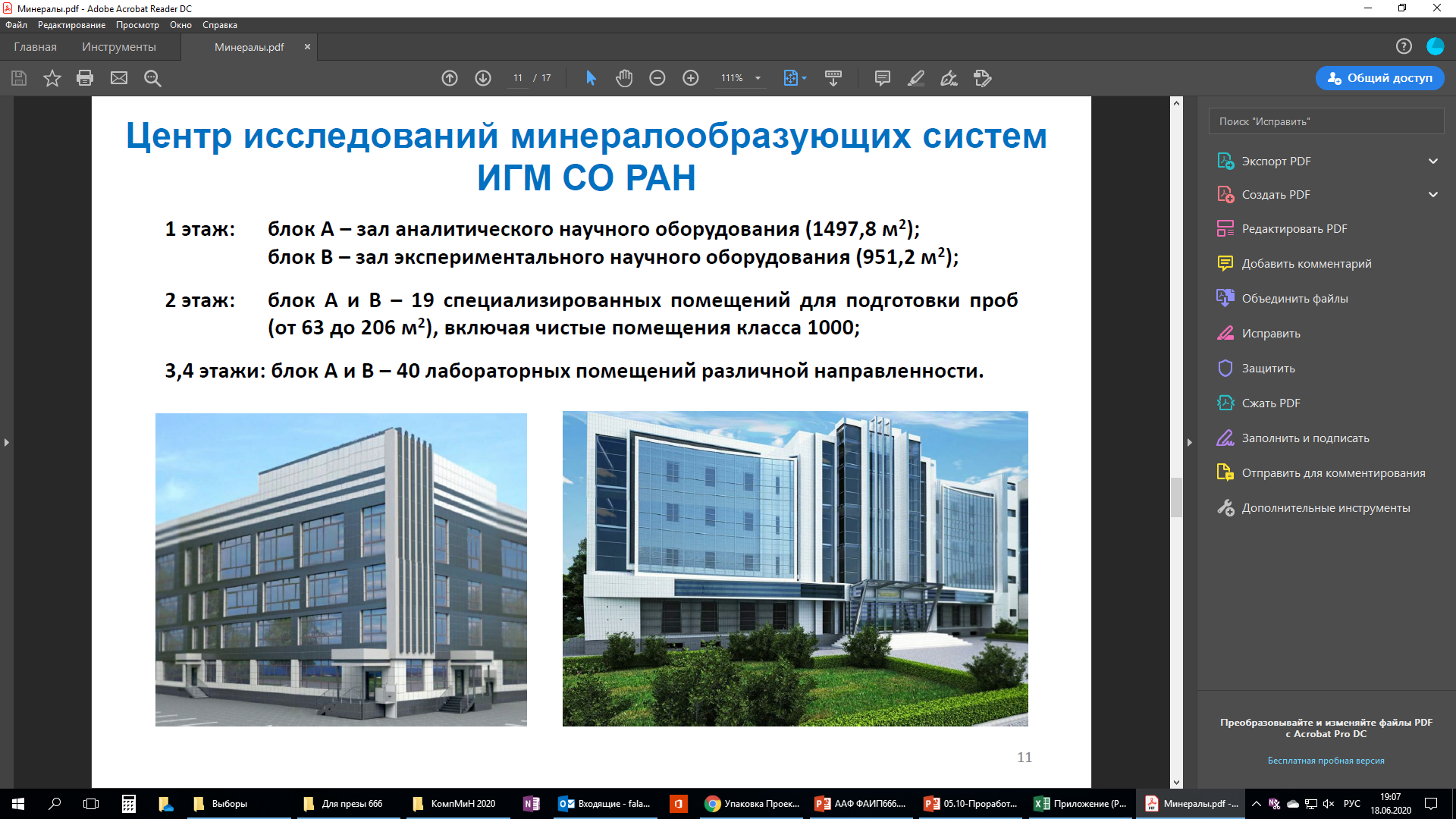 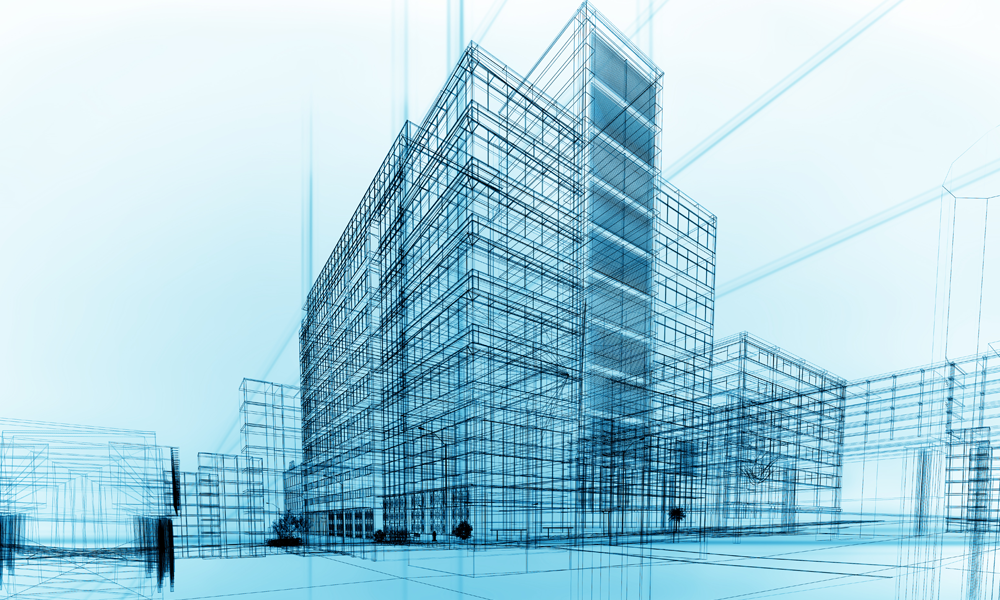 Центр оптических информационных технологий и прикладной фотоники (ИАиЭ СО РАН)
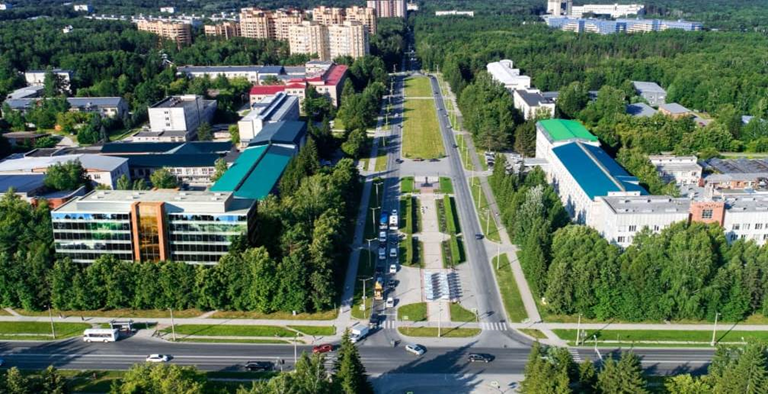 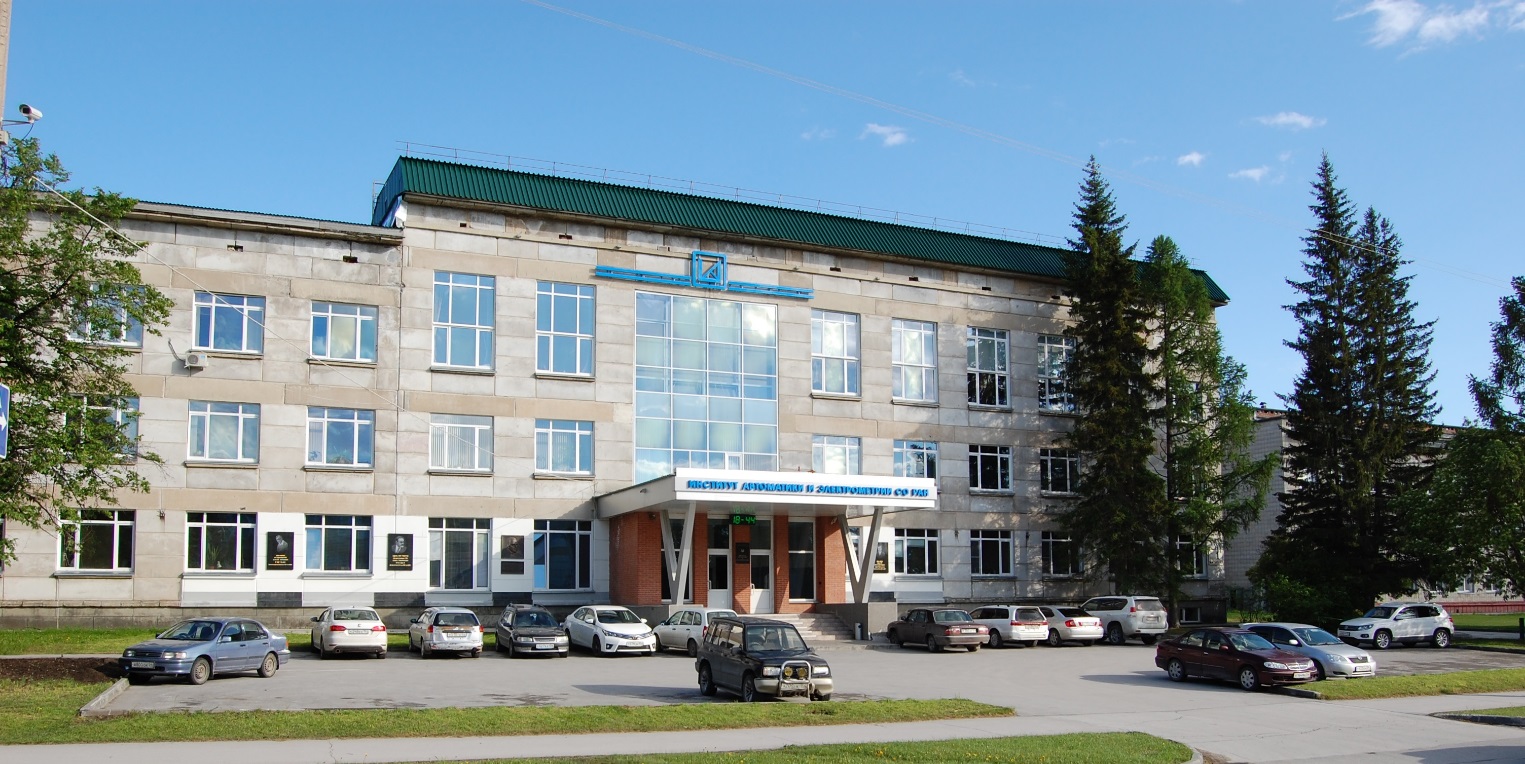 Новый корпус ЦОИТиПФ @ ИАиЭ
Цель: создание уникального центра оптических информационных технологий и прикладной фотоники для прорывного развития российского приборостроения на основе НИОКР полного цикла
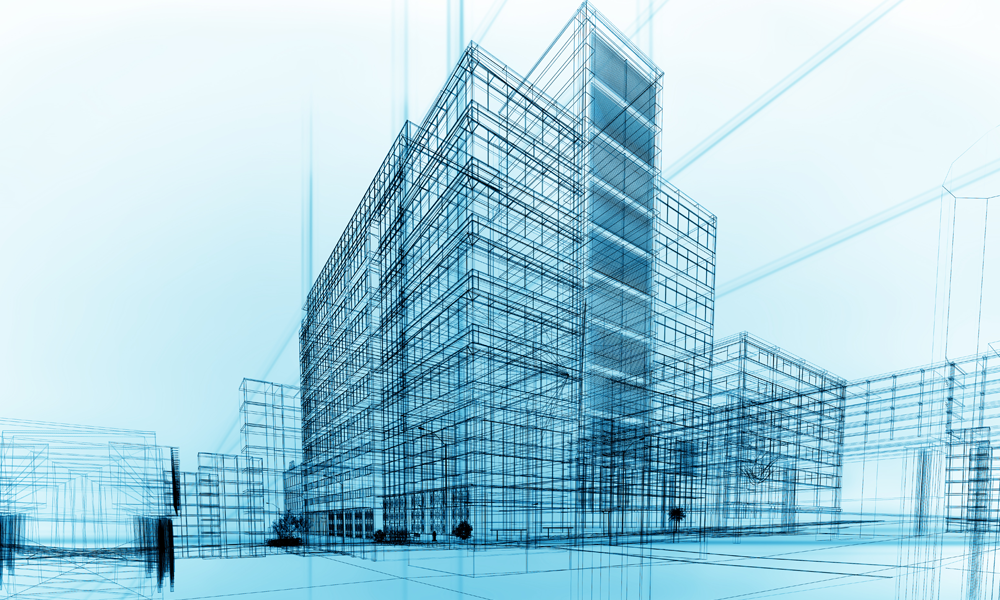 продуктов.
Центр коллективного пользования «Опытное производство катализаторов» (ИК СО РАН)
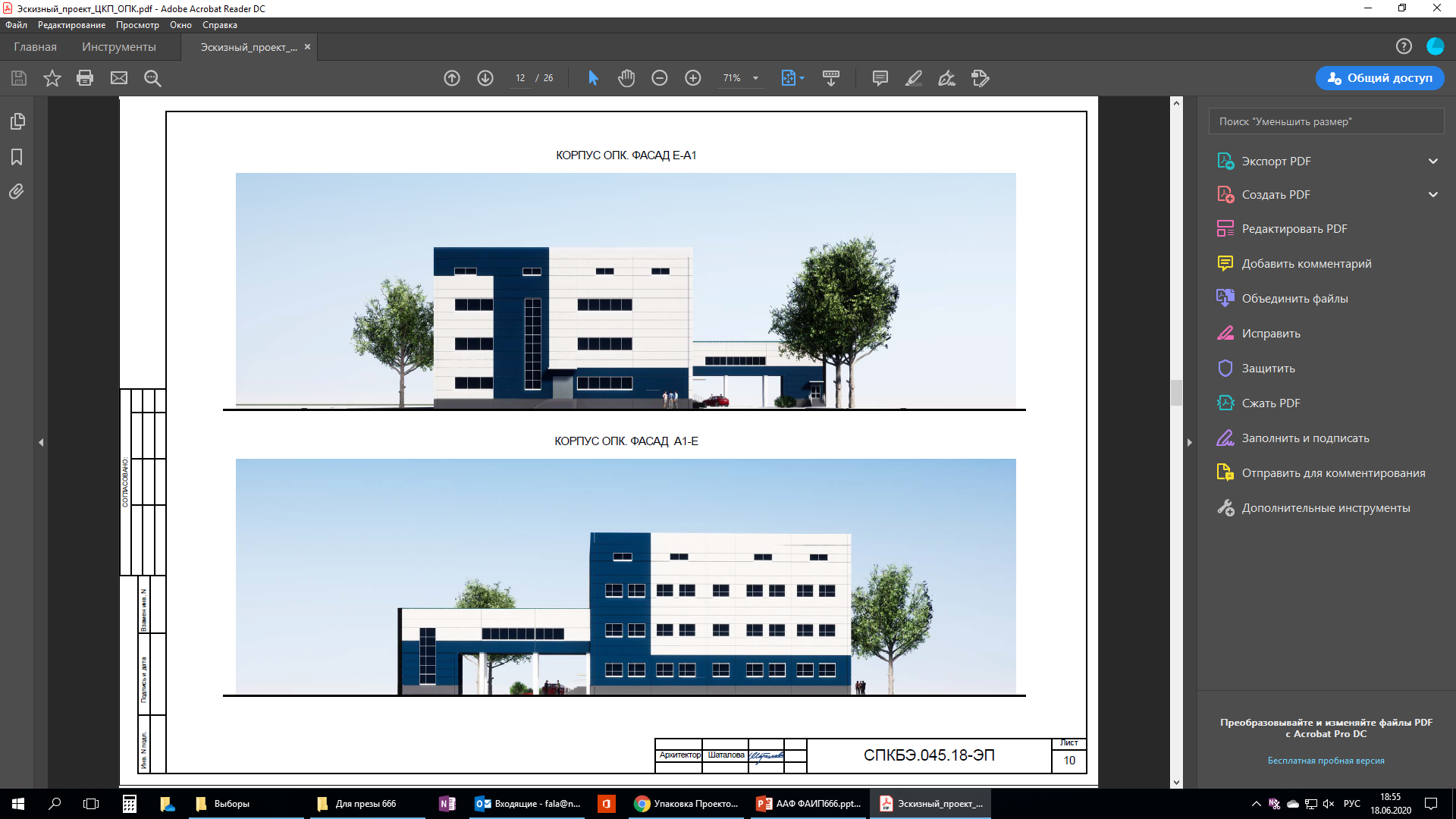 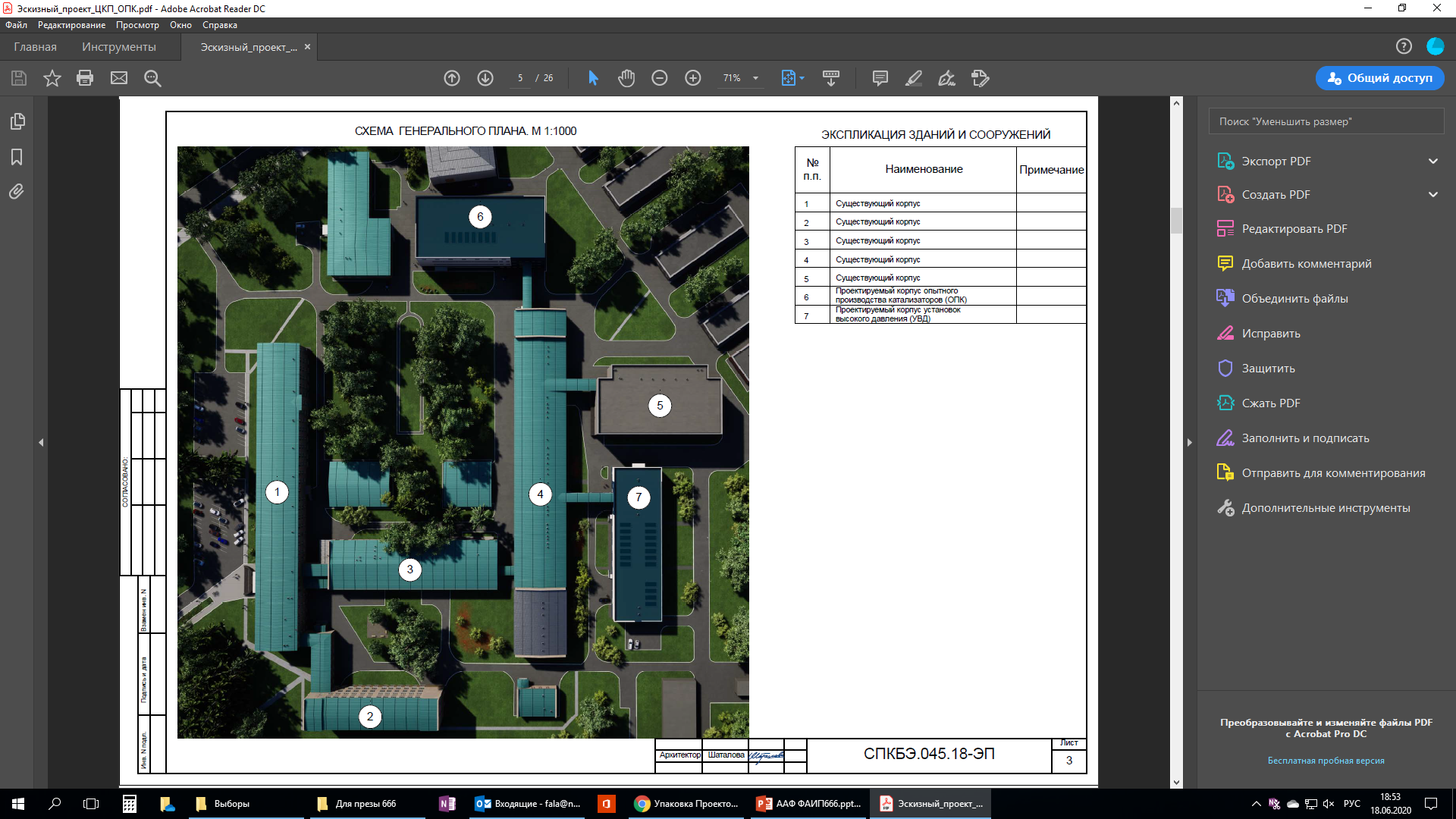 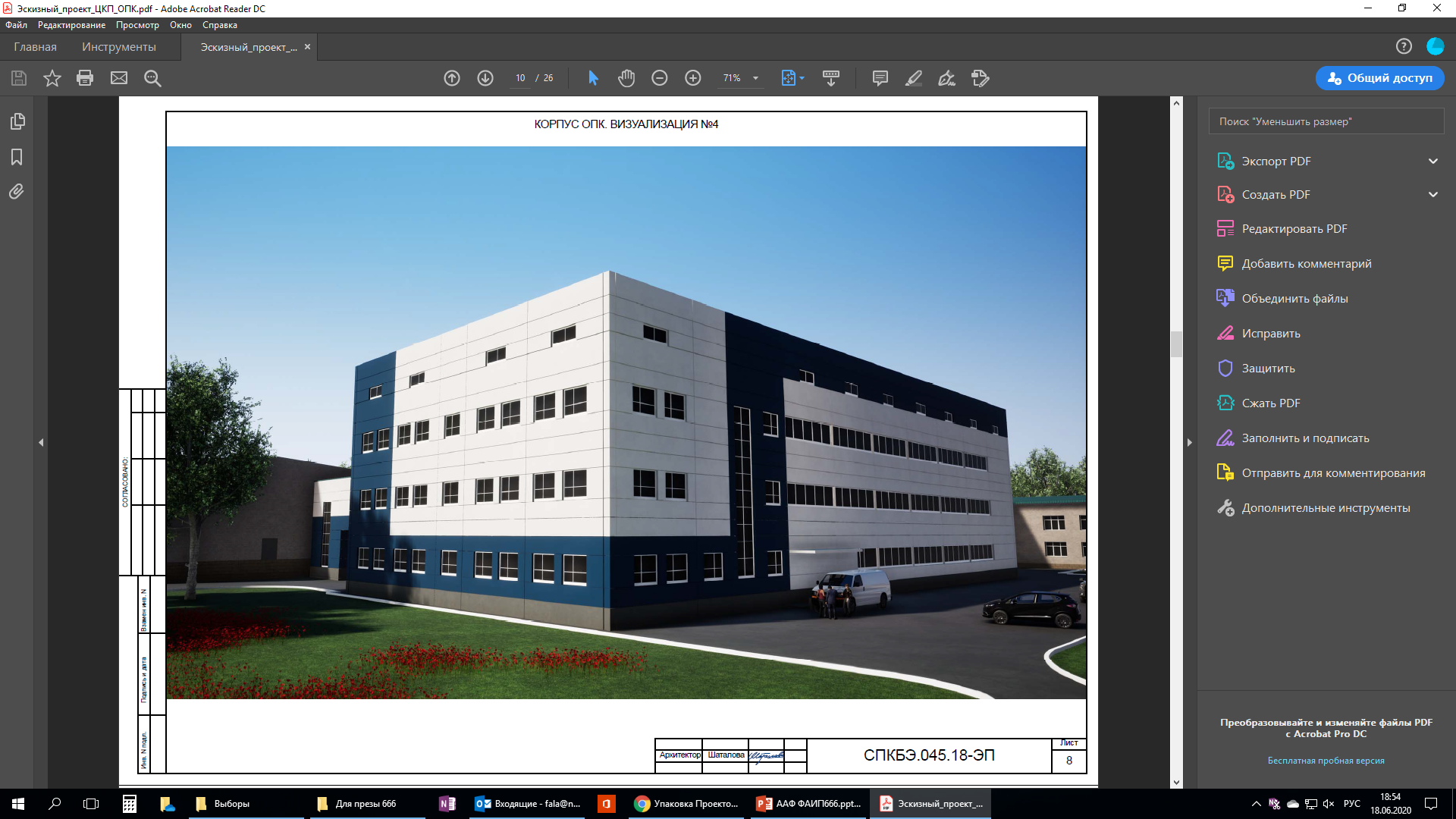 Цель: достижение мирового уровня и конкурентоспособности разработанных технологий, ускорение их реализации в промышленности на основе создания к 2025 году уникального опытного производства катализаторов для осуществления масштабного перехода от результатов прикладных исследований до промышленного внедрения в производстве высококачественного моторного топлива, полимеров, азотных удобрений и малотоннажных химических продуктов.
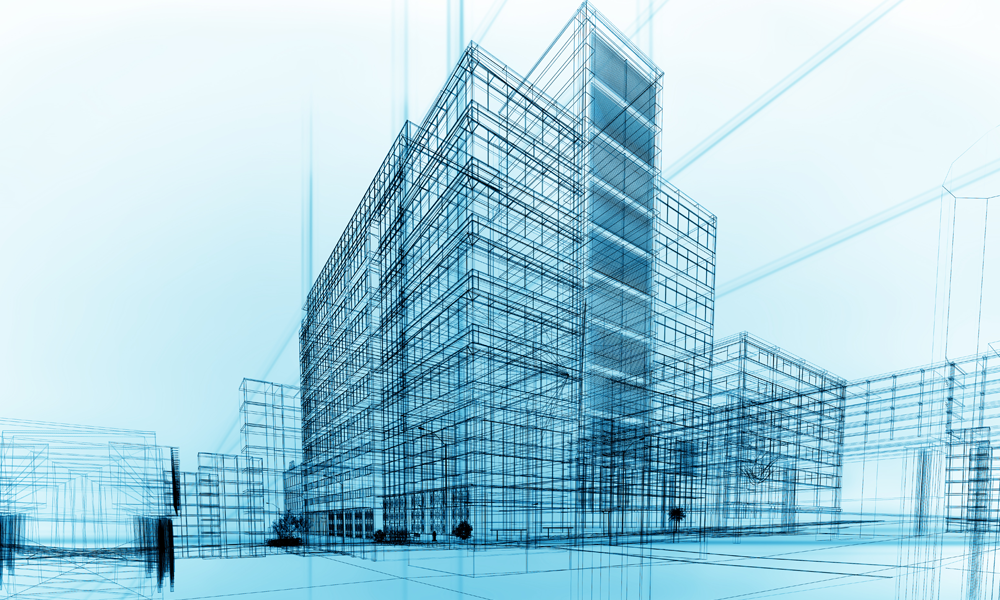 Текущая деятельность по подготовки документов для включения проектов по развитию научной инфраструктуры в ФАИП
Оказано содействие в подготовке пакета документов:

Сибирский национальный центр высокопроизводительных вычислений, обработки и хранения данных (СНЦ ВВОД) – НГУ

Создание Приборостроительного центра коллективного пользования СО РАН – КТИНП СО РАН

Ведется активная работа по подготовке пакета документов:

Междисциплинарный исследовательский комплекс аэрогидродинамики, машиностроения и энергетики (МИК АМиЭ)

Международный томографический центр СО РАН
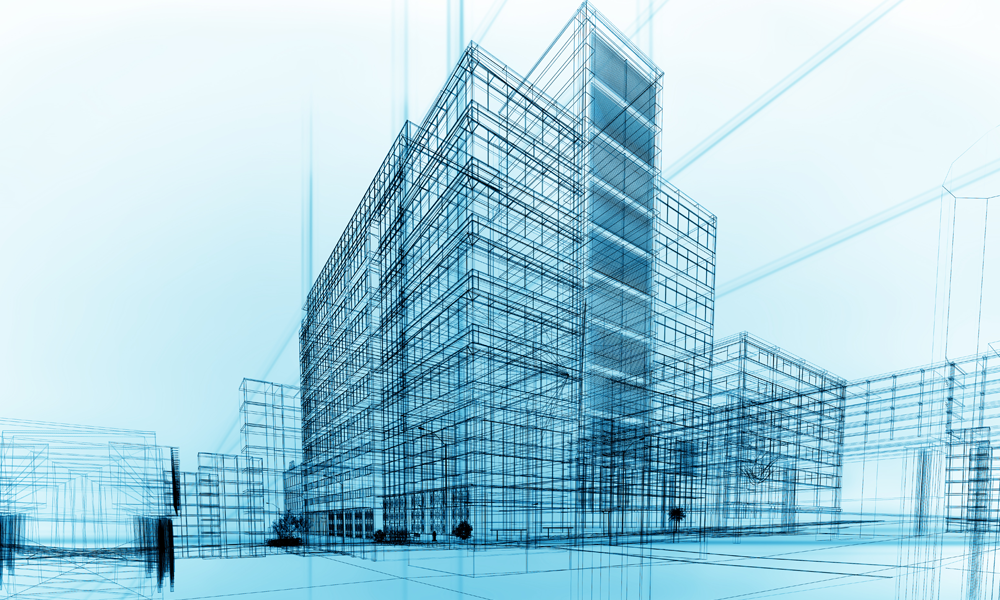 Планы на 2020 год
1. Содействие в продвижении ранее подготовленных проектов:

Проекты включенные в Постановление Совета Федерации Федерального Собрания Российской Федерации от 23.12.2019 № 666-СФ

Национальный центр компетенций «Биоцентр СО РАН» (ИХБФМ СО РАН) 

Инжиниринговый Центр Порошковых Технологий (ИХТТМ СО РАН)

Сибирский центр по сохранению растительного многообразия, экологическому образованию и ботаническому просвещению (ЦСБС СО РАН )

Дарвиновский научно-образовательный комплекс в структуре ЦГТ ИЦиГ СО РАН


2. Содействие в подготовке документов для включения в ФАИП остальных проектов по развитию научной инфраструктуры – 10 проектов
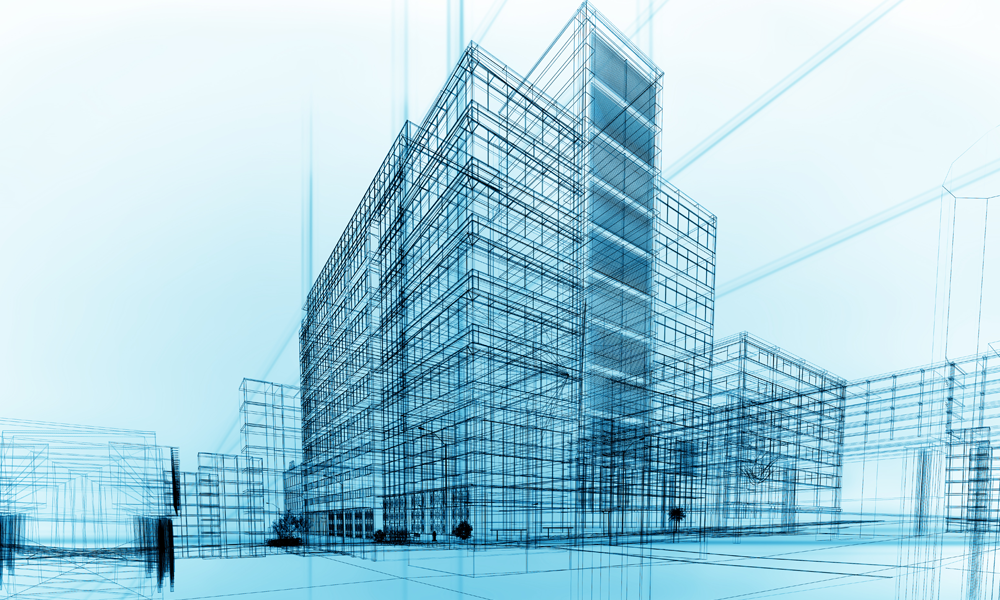 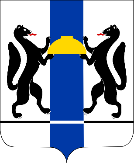 Спасибо за внимание!
Фурсов Алексей Алексеевич

Заместитель министра науки и инновационной политики Новосибирской области